Comp 401Command Objects and Undo
Instructor: Prasun Dewan
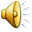 Prerequisites
Animation Threads Commands
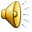 Topics
Command Object
Object representing an action invocation such as “Do your homework”.
Threads
Support non blocking action invocation.
Undo/Redo
Supports undoable/re-doable commands (action invocations)
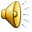 Undo: Initial State
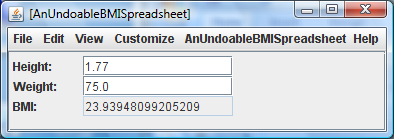 Initial State
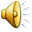 Undo Initial State
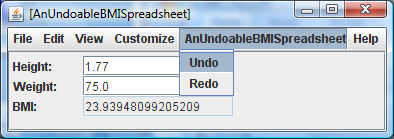 Undo Initial State
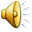 Cannot Always Undo
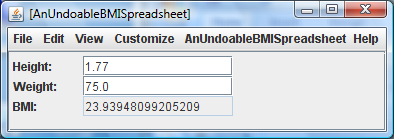 If no command executed, undo does nothing
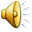 Redo Initial State
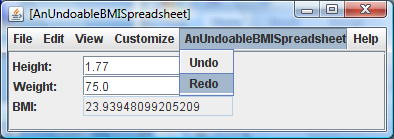 If no command executed, undo does nothing
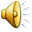 Cannot Always Redo
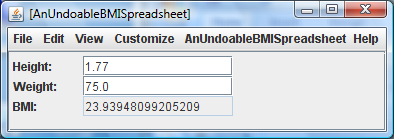 If no command executed, redo does nothing
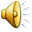 Change Height
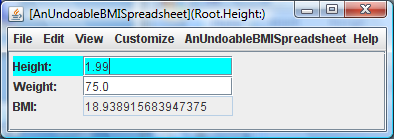 Execute change height command.
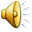 Change Weight
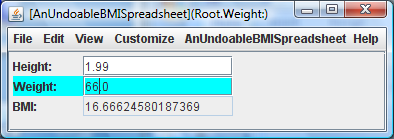 Execute change weight command.
Height and bmi change.
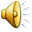 Undo
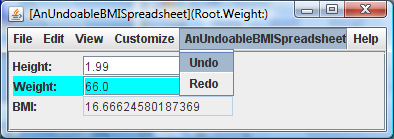 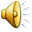 Undo
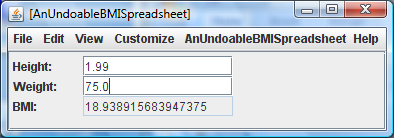 Weightand BMI both undone to restore state before setWeight() call
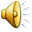 Redo
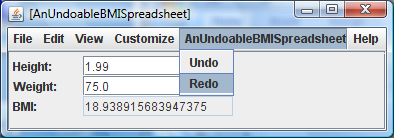 Redo last undone command
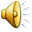 Redo
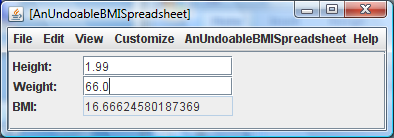 Last undone command reexecuted
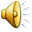 Last Command Undo
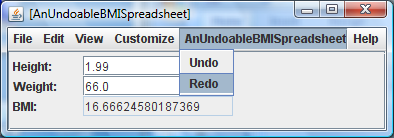 Redo after a redo.
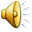 Cannot Always Redo
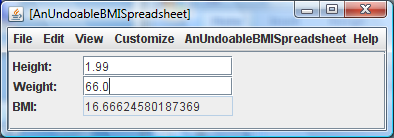 No undo commands to redo
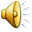 Undo Implementation
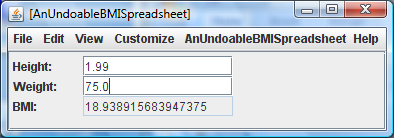 Weightand BMI both undone to restore state before setWeight() call
setWeight() called with old weight.
Undoable command object remembers method and its parameters.
In the  application could have multiple spreadsheets, points, … all sharing one undo history.
Special global undoer keeps track of command history
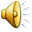 setWeight in undoable  creates command and gives it to undoer
Undo in BMI
ASetWeight(Height)Command
ABMISpreadsheet
AHistoryUndoer
AnUndoableBMISpreadsheet
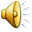 General Undoer Interface
public interface Undoer {   
    public void undo();
    public void execute(Command command);
    public void redo();
}
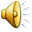 History Undoer
Executed
Command 1
Command 2
Command 3
Command 4
Command 5
Undo ne
Command 6
Command 7
Command 8
Command 9
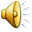 Undo
Command 1
Command 2
Command 3
Command 4
Command 5
Command 6
Command 7
Command 8
Command 9
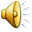 Redo
Command 1
Command 2
Command 3
Command 4
Command 5
Command 6
Command 7
Command 8
Command 9
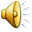 Execute
Command 1
Command 2
Command 3
Command 4
Command 5
Command 6
Command 7
Command 8
Command 9
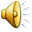 Execute
Command 1
Command 2
Command 3
Command 4
Command 5
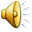 Execute
Command 1
Command 2
Command 3
Command 4
Command 5
Command 10
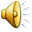 General History Undoer
public class HistoryUndoer implements Undoer {
  List<Command> historyList = new ArrayList();
  int nextCommandIndex = 0;
  public void execute (Command c) {
    while(nextCommandIndex < historyList.size()) {
      historyList.remove(nextCommandIndex); // clear redo chain
    }
    c.execute();
    historyList.add(c);
    nextCommandIndex++;
  }
  public void undo() {
    if (nextCommandIndex == 0)return;
    nextCommandIndex--;
    Command c = historyList.get(nextCommandIndex);
    c.undo();    
  }
  public void redo() {
     if (nextCommandIndex == historyList.size()) return;
     Command c = historyList.get(nextCommandIndex);
     c.execute();
     nextCommandIndex++;
  }
}
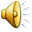 Undoable Command
public interface Command {
    public  void execute();
    public  void  undo();
}
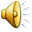 ASetWeightCommand
public class ASetWeightCommand implements Command {
BMISpreadsheet bmiSpreadsheet;
 double oldWeight;
 double weight;
 public ASetWeightCommand (BMISpreadsheet theBMISpreadsheet, double theWeight) {
	bmiSpreadsheet = theBMISpreadsheet;
	weight = theWeight;
	oldWeight = bmiSpreadsheet.getWeight();
}
 public void execute() {bmiSpreadsheet.setWeight(weight);}
 public void undo() {bmiSpreadsheet.setWeight(oldWeight);}
}
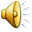 ASetHeightCommand
public class ASetHeightCommand implements Command {
BMISpreadsheet bmiSpreadsheet;
 double oldHeight;
 double height;
 public ASetHeightCommand (BMISpreadsheet theBMISpreadsheet, double theHeight) {
	bmiSpreadsheet = theBMISpreadsheet;
	height = theHeight;
	oldHeight = bmiSpreadsheet.getHeight();
}
 public void execute() {bmiSpreadsheet.setHeight(height);}
 public void undo() {bmiSpreadsheet.setHeight(oldHeight);}
}
Reflection could allow these two command objects to be combined.
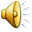 Undoable BMISpreadsheet
public interface UndoableBMISpreadsheet extends BMISpreadsheet{
    public  void redo();
    public  void  undo();
}
Usually  user-invokable undo/redo methods would be provided by a global  application object for all objects in the application.
The interface of AnUndoableSpreadsheet and BMiSpreadsheet would be same if global object
Here there is only one application object so undo/redo in  UndoableBMISpreadsheet
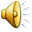 Undoable BMISpreadsheet
public class AnUndoableBMISpreadsheet implements UndoableBMISpreadsheet {
	BMISpreadsheet bmiSpreadsheet;
	Undoer undoer;
	public AnUndoableBMISpreadsheet (BMISpreadsheet theBMISpreadsheet, Undoer theUndoer) {
		bmiSpreadsheet = theBMISpreadhseet;
		undoer = theUndoer;
	}
	public double getBMI() {
		return bmiSpreadsheet.getBMI();
	}	
	public double getHeight() {
		return bmiSpreadsheet.getHeight();
	}
	public double getWeight() {
		return bmiSpreadsheet.getWeight();
	}
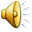 Undoable BMISpreadsheet
public void setHeight(double theHeight) {
		undoer.execute(new ASetHeightCommand(bmiSpreadsheet, theHeight));
	}
	public void setWeight(double theWeight) {
		undoer.execute(new ASetWeightCommand(bmiSpreadsheet, theWeight));
	}
	public void undo() {undoer.undo();}
	public void redo() {undoer.redo();}
}
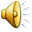 Undoable BMISpreadsheet
public void setHeight(double theHeight) {
		undoer.execute(new ASetHeightCommand(this, theHeight));
	}
	public void setWeight(double theWeight) {
		undoer.execute(new ASetWeightCommand(this, theWeight));
	}
	public void undo() {undoer.undo();}
	public void redo() {undoer.redo();}
}
this would cause infinite recursion
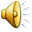 Undoable BMISpreadsheet (review)
public interface UndoableBMISpreadsheet extends BMISpreadsheet{
    public  void redo();
    public  void  undo();
}
Usually  user-invokable undo/redo methods would be provided by a global  application object for all objects in the application.
The interface of AnUndoableSpreadsheet and BMiSpreadsheet would be same if global object
Here there is only one application object so undo/redo in  UndoableBMISpreadsheet
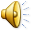 Undoable BMISpreadsheet (review)
public class AnUndoableBMISpreadsheet implements UndoableBMISpreadsheet {
	BMISpreadsheet bmiSpreadsheet;
	Undoer undoer;
	public AnUndoableBMISpreadsheet (BMISpreadsheet theBMISpreadsheet, Undoer theUndoer) {
		bmiSpreadsheet = theBMISpreadhseet;
		undoer = theUndoer;
	}
	public double getBMI() {
		return bmiSpreadsheet.getBMI();
	}	
	public double getHeight() {
		return bmiSpreadsheet.getHeight();
	}
	public double getWeight() {
		return bmiSpreadsheet.getWeight();
	}
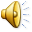 Undoable BMISpreadsheet (review)
public void setHeight(double theHeight) {
		undoer.execute(new ASetHeightCommand(bmiSpreadsheet, theHeight));
	}
	public void setWeight(double theWeight) {
		undoer.execute(new ASetWeightCommand(bmiSpreadsheet, theWeight));
	}
	public void undo() {undoer.undo();}
	public void redo() {undoer.redo();}
}
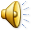 Undoable BMISpreadsheet (review)
public void setHeight(double theHeight) {
		undoer.execute(new ASetHeightCommand(this, theHeight));
	}
	public void setWeight(double theWeight) {
		undoer.execute(new ASetWeightCommand(this, theWeight));
	}
	public void undo() {undoer.undo();}
	public void redo() {undoer.redo();}
}
this would cause infinite recursion
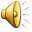 Intermediary Delegating Class
client
AnUndoableBMISpreadheet
ABMISpreadsheet
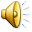 ADAPTER?
client
adapter
adaptee
Adapter is a class that sits between a client and adaptee class much like an adapter sits between two objects that need to interact with each other.
Methods called in adaptee through adapter.
Degree of adaptation undefined.
Assumed no extra functionality offered but some may be removed.
Methods offered to client
Adapted name
Adapted parameters.
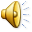 PROXY
client
proxy
subject
Proxy  is a class that sits between a client and subject class, offering the same interface
Proxy is a stand-in for real subject.
Methods called in subject through proxy methods.
A proxy method does not change the behavior of subject method
A proxy can add functionality
Like a regulated power supply, or one with a special fuse
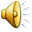 Proxies in Everyday Apps
Proxies adding support for:
Logging
Collaboration
Cache data
Redirect to nearest server
Access control
Assertions
Undo/redo
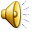 Undo Pattern
ASetWeight(Height)Command
ABMISpreadsheet
AHistoryUndoer
AnUndoableBMISpreadsheet
Undo and execute undoable method(s)
Defines executable methods
Undoable Command(s)
Executer
Undoer
Undoable
Chooses undo/redo command and invokes undo/execute on it
Provides proxy undoable methods that instantiate commands, and interacts with undoer
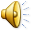 Changing Undoable
ASetWeight(Height)Command
AnotherBMISpreadsheet
AHistoryUndoer
AnUndoableBMISpreadsheet
Undoable Command(s)
Executer
Undoer
Undoable
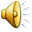 Changing Undoer
ASetWeight(Height)Command
AnotherBMISpreadsheet
ALastCommandUndoer
AnUndoableBMISpreadsheet
Undoable Command(s)
Executer
Undoer
Undoable
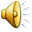 Changing Everything But Undoer
ASetX(Y)Command
ACartesianPoint
ALastCommandUndoer
AnUndoablePoint
Undoable Command(s)
Executer
Undoer
Undoable
Global User Interface Undoer
ASetX(Y)Command
ACartesianPoint
ALastCommandUndoer
AnUndoablePoint
AnUndoableBMISpreadsheet
AnotherBMISpreadsheet
ASetWeight(Height)Command
All  Objects in a UI share a single Undoer
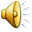 Undo Pattern
ASetWeight(Height)Command
ABMISpreadsheet
ALastCommandUndoer
AnUndoableBMISpreadsheet
Undoable Command(s)
Executer
Undoer
Undoable
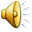 Executing an Undoable Method
public void setWeight(double theWeight) {
		undoer.execute(new ASetWeightCommand(bmiSpreadsheet, theWeight));
	}
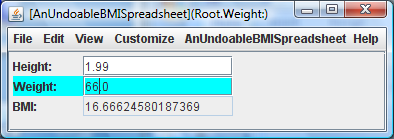 Delegating setWeight() creates command and asks  undoer to execute it.
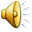 Executing an Undoable Method
public void execute (Command c) {
       if (nextCommandIndex != historyList.size()) { 
          historyList.clear(); //ignore remaining undone commands
          nextCommandIndex = 0; 
       }
	c.execute();
	historyList.add(c);
	nextCommandIndex++;
    }
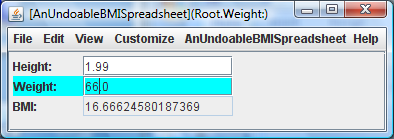 Delegating setWeight() creates command and asks  undoer to execute it.
Undoer calls execute() in command.
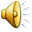 Executing an Undoable Method
public class ASetWeightCommand implements Command {
BMISpreadsheet bmiSpreadsheet;
 double oldWeight;
 double weight;
 public ASetWeightCommand (BMISpreadsheet theBMISpreadsheet, double theWeight) {
	bmiSpreadsheet = theBMISpreadsheet;
	weight = theWeight;
	oldWeight = bmiSpreadsheet.getWeight();
}
 public void execute() {bmiSpreadsheet.setWeight(weight);}
 public void undo() {bmiSpreadsheet.setWeight(oldWeight);}
}
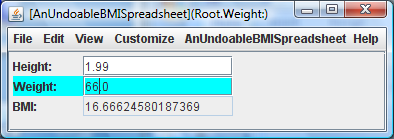 Delegating setWeight() creates command and asks  undoer to execute it.
Undoer calls execute() in command.
Command asks delegate to invoke() setWeight() with constructor parameter value 66.0.
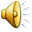 Undoable
public void undo() {undoer.undo();}
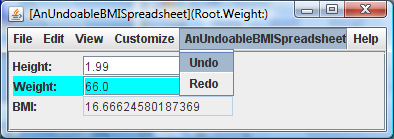 Delegating undo asks undoer to execute undo.
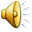 Undoer
public void undo() {
    	if (nextCommandIndex == 0)return;
    	nextCommandIndex--;
    	Command c = historyList.get(nextCommandIndex);
    	c.undo();    
   }
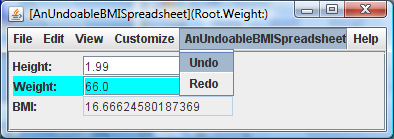 Delegating undo asks undoer to execute undo.
Undoer  finds command object of last command and calls undo method of command object.
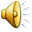 Undo Command
public class ASetWeightCommand implements Command {
BMISpreadsheet bmiSpreadsheet;
 double oldWeight;
 double weight;
 public ASetWeightCommand (BMISpreadsheet theBMISpreadsheet, double theWeight) {
	bmiSpreadsheet = theBMISpreadsheet;
	weight = theWeight;
	oldWeight = bmiSpreadsheet.getWeight();
}
 public void execute() {bmiSpreadsheet.setWeight(weight);}
 public void undo() {bmiSpreadsheet.setWeight(oldWeight);}
}
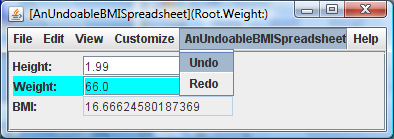 Delegating undo asks undoer to execute undo.
Undoer  finds command object of last command and calls undo method of command object.
Undo method of command object calls setWeight() method of delegate with old value of weight: 75.0
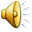 Undo Effect
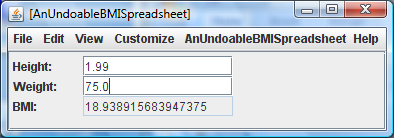 command undone.
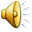 Undoable
public void redo() {undoer.redo();}
}
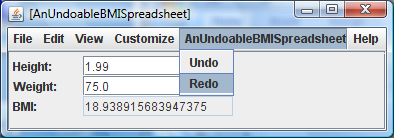 Delegating redo asks undoer to execute redo.
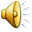 Undoer
public void redo() {
        if (nextCommandIndex == historyList.size()) return;
        Command c = historyList.get(nextCommandIndex);
        c.execute();
        nextCommandIndex++;
    }
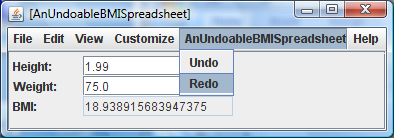 Delegating redo asks undoer to execute redo.
Undoer  finds last undone command object  and calls execute method of command object.
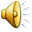 Command
public class ASetWeightCommand implements Command {
BMISpreadsheet bmiSpreadsheet;
 double oldWeight;
 double weight;
 public ASetWeightCommand (BMISpreadsheet theBMISpreadsheet, double theWeight) {
	bmiSpreadsheet = theBMISpreadsheet;
	weight = theWeight;
	oldWeight = bmiSpreadsheet.getWeight();
}
 public void execute() {bmiSpreadsheet.setWeight(weight);}
 public void undo() {bmiSpreadsheet.setWeight(oldWeight);}
}
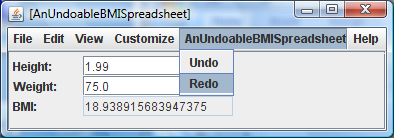 Delegating redo asks undoer to execute redo.
Undoer  finds last undone command object  and calls redo method of command object.
Execute method of same command object executed multiple times!
Redo method of command object calls setWeight() method of delegate with its constrictor parameter value : 66.0
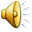 Redo Effect
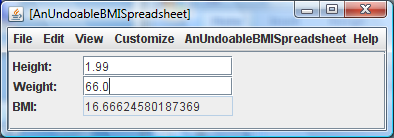 Last undone command reexecuted
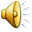 Extra Slides
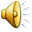 Inheritance-based Proxy Pattern
implements
ABMISpreadsheet
BMISpreadsheet
implements
IS-A
AnUndoableBMISpreadsheet
Subject Class
Subject Interface
implements
IS-A
Proxy Class
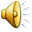 Delegation-based Proxy Pattern
implements
ABMISpreadsheet
BMISpreadsheet
implements
HAS-A
AnUndoableBMISpreadsheet
Subject Class
Subject Interface
implements
HAS-A
Works for all implementations of Subject Interface (e.g. Web Server)
Proxy Class
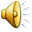 Inheritance-based Proxy Pattern
Adding proxy functionality to subject class
Ease of coding
Inheriting Proxy
Modularity Distribution
Delegating Proxy
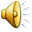 Delegation Based Commands
implements
Undoer
AHistoryUndoer
HAS-A
implements
ASetWeightCommand
Command
implements
Command Invoker Interface
Command Invoker
HAS-A
implements
Command Class
Command Interface
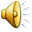 Delegation Based Commands
Thread
HAS-A
implements
AShuttleAnimationCommand
Runnable
implements
Command Invoker Interface
Command Invoker
HAS-A
implements
Command Class
Command Interface
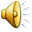 Inheritance Based Commands
Thread
Runnable
IS-A
AShuttleAnimationCommand
implements
Command and Command Invoker Interface
Command Invoker
IS-A
Old but convenient and  inflexible way of implementing threads
Command Class
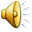 Extra Slides
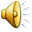 Command Objects in Everyday Apps
Thread: Runnables
Undo/Redo: Undoable Command Object
Animating vs. Updating Classes
In general, a method that performs the animation steps and a method that changes the value of some animating property may be in different classes:
AnAnimatingShuttleLocation
ALabel
Method Parameters in Java
Command Object
Java does not allow method parameters
Variable 1
Method 1
Variable 2
Objects include methods and data
Method 2
Parameter N
Command Object
Command Object
When  a method m1 wants to pass method m2 to method m3, it passedsa command object for the method m2
Parameter 1
Parameterless method that calls method to be called.
Parameter 2
Parameter N
When method m3 wants to call m2 on object o, it  passes
Object on which method is to be called
Constructor takes parameters of  method to be called and target.
Method Parameters in Java
Java does not allow method parameters
Objects include methods and data
Instead of passing a method, pass a command object
Command object = method + parameters
Undoer BMISpreadsheet Separation
Can use BMISpreadsheet with different undoer.
Can use undoer with different object.
Can use undoer with multiple objects in a single user interface.
PROXY
client
proxy
subject
Proxy  is a class that sits between a client and subject class.
Proxy is a stand-in for real subject.
Methods called in subject through proxy methods,
A proxy method does not change the behavior of subject method
A proxy adds subject-independent functionality – which is independent of specific subject.
The interface of functionality is independent of subject interface (undo/redo)
The implementation may not be (required subject-specific commands)
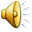 PROXY
client
proxy
subject
Proxy  is a class that sits between a client and subject class.
Proxy is a stand-in for real subject.
Methods called in subject through proxy methods,
A proxy method does not change the behavior of subject method
A proxy adds functionality – which is independent of specific subject.
The interface of functionality is independent of subject interface (undo/redo)
The implementation may not be (required subject-specific commands)
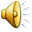 Undoer/Undoable Separation
implements
Undoer
ALastCommandUndoer
HAS-A
implements
AnUndoableBMISpreadsheet
BMISpreadsheet
implements
Undoer Class
Undoer Interface
HAS-A
implements
Undoable Class
Undoable Interface
Changing the Undoer
implements
Undoer
AHistoryUndoer
HAS-A
implements
AnUndoableBMISpreadsheet
BMISpreadsheet
implements
Undoer Class 2
Undoer Interface
HAS-A
implements
Undoable Class
Undoable Interface
Changing the Undoablle
implements
Undoer
AHistoryUndoer
HAS-A
implements
AnUndoablecartesianPoint
Point
implements
Undoer Class
Undoer Interface
HAS-A
implements
Undoable Class 2
Undoable Interface 2
Multiple Undoables Per Undoer
implements
Undoer
AHistoryUndoer
HAS-A
HAS-A
AnUndoablecartesianPoint
AnUndoableBMISpreadsheet
implements
Undoer Class
Undoer Interface
HAS-A
HAS-A
All  Objects in a UI share a single Undoer
Undoable Class 2
Undoable Class